TDTMS Update
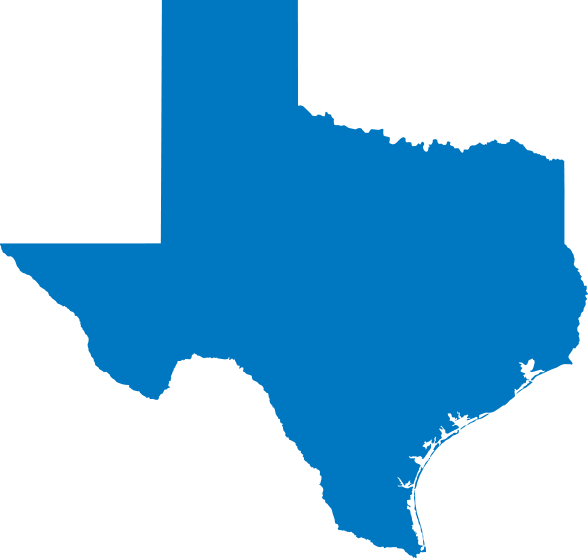 RMS
March 5th, 2019
UPDATE
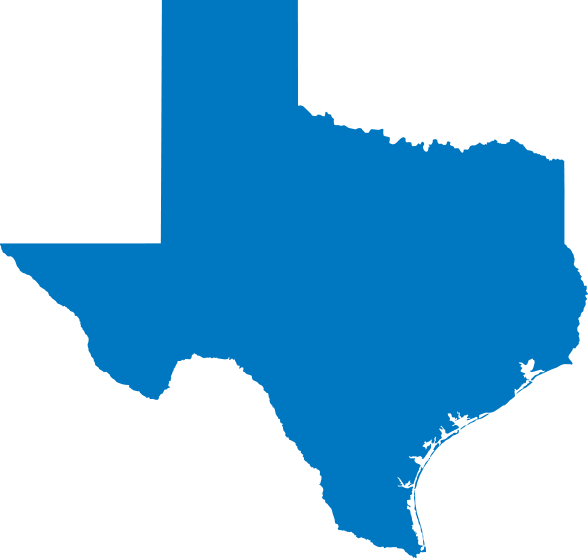